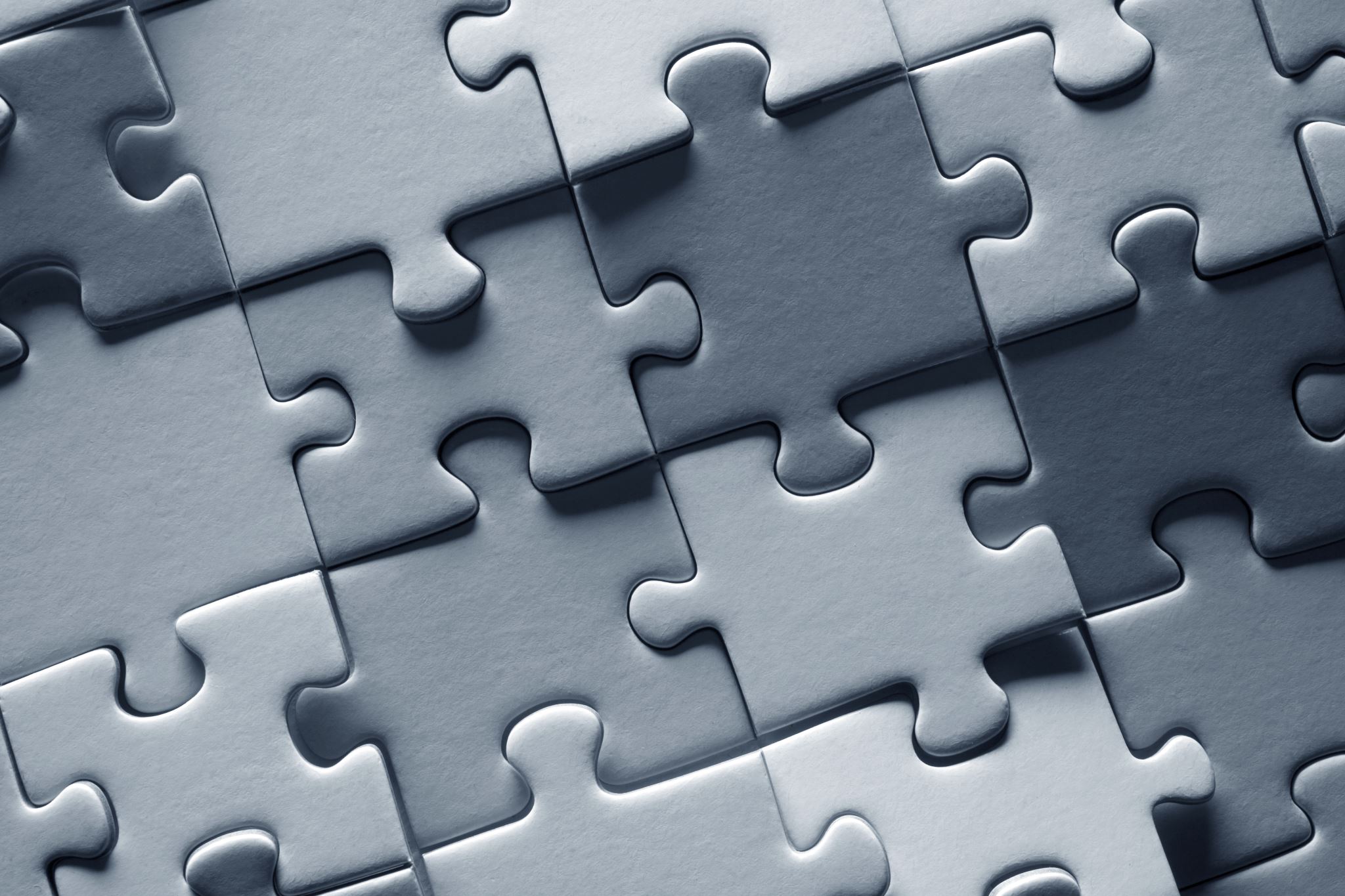 We are all in this together!: Collaborating on an inclusive approach to academic literacy in the discipline.
BALEAP PIM Northumbria, 27 March 2021Alison Leslie, a.s.leslie@leeds.ac.uk
Academic Language and Literacies (ALL) approach
Reducing cultural and linguistic barriers to learning, understanding and responding appropriately to academic requirements of the community (Bruce, 2011; Wingate, 2015).
Contextualized, embedded and mapped to discipline (Sloan and Porter, 2010 cited in Alexander et al, 2017).
Deeper than technical 'study skills': conceptual and epistemological underpinnings of discipline (Wingate, 2015).
Inclusive: all students are entitled to and need support, not deficit of international students (Wingate, 2015).
Collaborative: EAP and subject tutors share expertise for closer integration of academic language and literacy in the curriculum and better outcomes in terms of student education (Wingate and Tribble, 2012; Wingate, 2015).
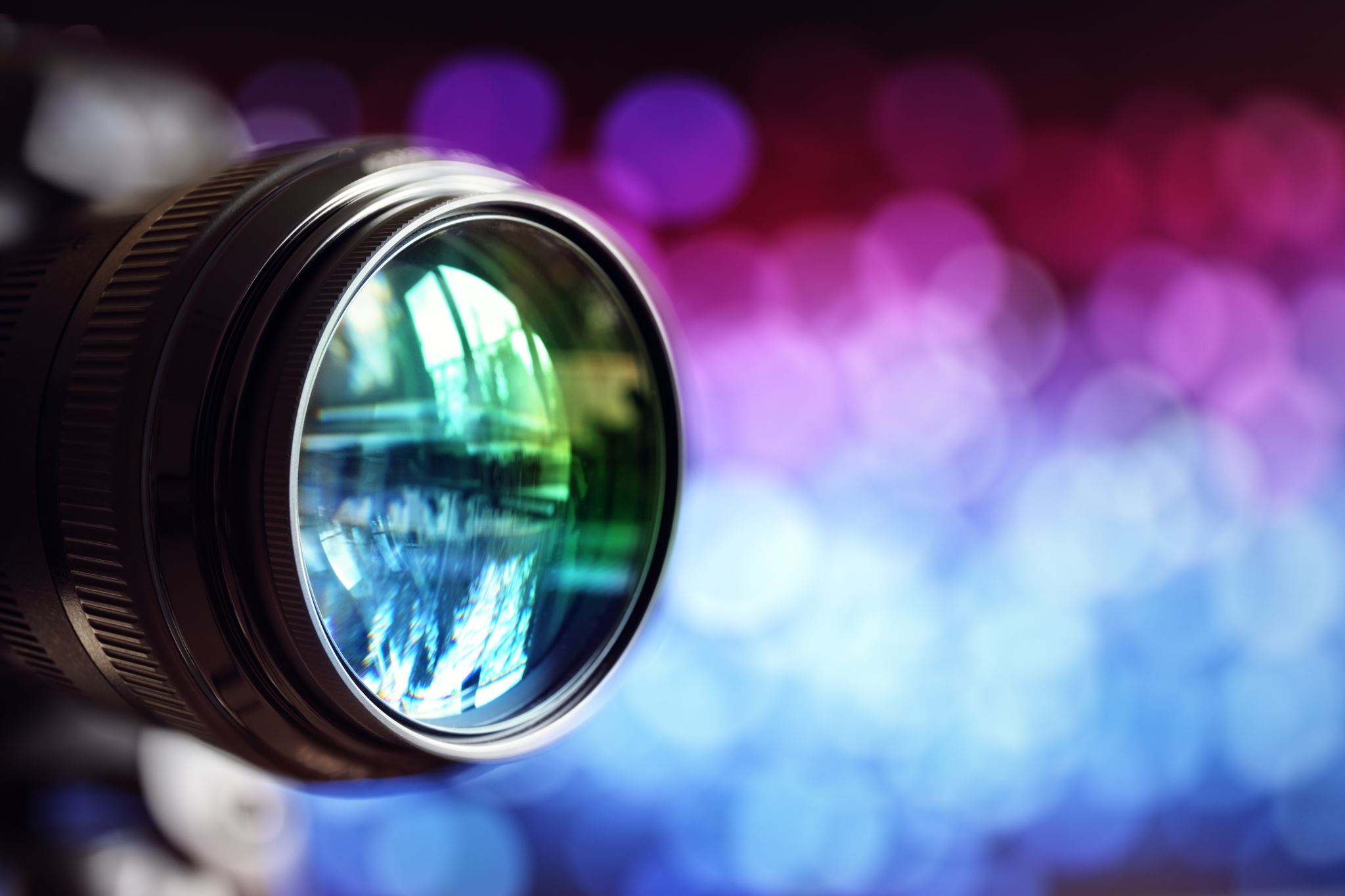 Contextualised
School of Sociology and Social Policy
(all PGT, PGR, UG and FY students)
Core MA programme    
Core modules
Embedded
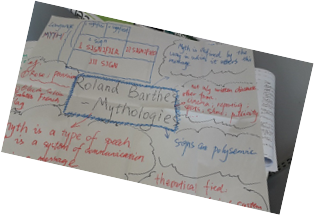 Team teaching and providing 'literacy windows' (Wingate, 2016): 
seminars on core module with subject tutor: scaffolding for seminar discussion eg.  Academic Reading Circles, reading logs, concept maps, discipline glossaries.
Q&A sessions with module tutors: responding to immediate needs with ALL input and signposting to resources. 
workshops with Academic Integrity (AI) lead: preventative rather than punitive approach by championing AI and involving students in discussion (QAA, 2020) e.g. understanding the value of integrity and plagiarism, building your resilience, choosing content from sources.
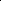 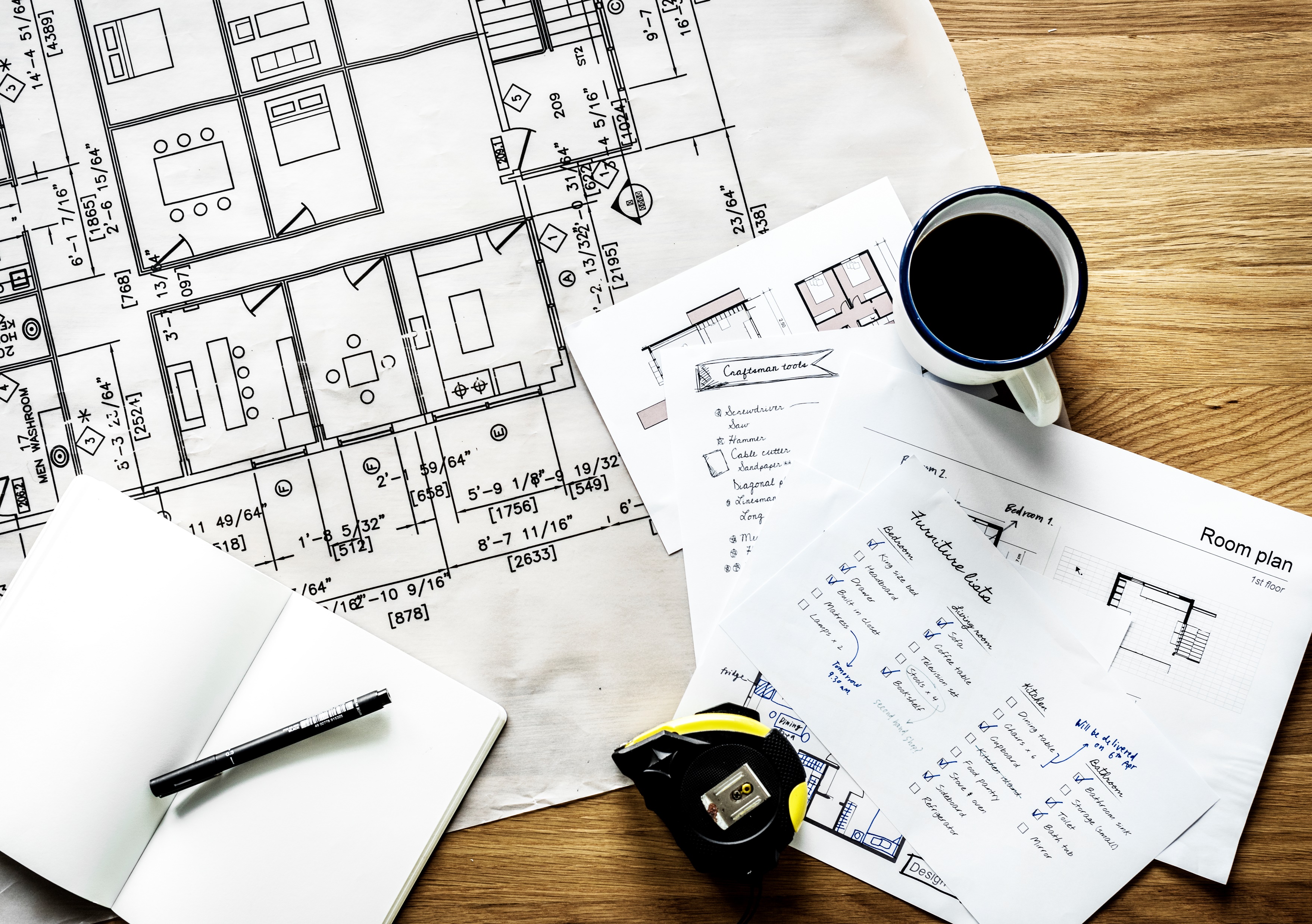 Mapped
Scaffolding language and content of assessments through optional workshops (Fenton-Smith and Humphreys, 2015) mapped to core module assignments: Mastering Sociology Assignments and Mastering Academic Language.
Developing assessment literacy: marking criteria, task rubrics, genre analysis of assignments (literature review, research proposal, essay).
Language and writing consultations: feedback on draft assignments.
Inclusive
Carefully packaged, communicated and timed ALL interventions: 
not remedial but integral part of course (Fenton-Smith and Humphreys, 2015), 'advancing in the discipline‘ (Alexander et al, 2017),  how to do learning in the subject (Haggis, 2006) eg. think, read, speak, listen and write like a sociologist.
scaffolded ‘safe’ spaces to talk about sociological topics framed by critical social theory:  ‘bounded learning communities’ based on Wenger and Lave’s ‘communities of practice’ (Wilson et al, 2004) eg. Café Sociologique.
flexible modes of delivery (Andon et al, 2019) eg. F2F and online, self-study (asynchronous) ALL resources and synchronous workshops, repeated sessions. 
balance of planned and flexible content: responsive to immediate needs e.g. Q&A sessions. 
Student agency:
negotiating, setting up and leading study groups, Academic Reading Circles and café discussions.
What works
Tutors build an understanding of each others' disciplines (Wingate & Tribble, 2012), creating a “uniformity of purpose” (Fenton-Smith and Humphreys, 2015: 46).
“working alongside you has increased my interest in skills, AI etc. Specifically, it has made me much more receptive to the idea that these are an integral part of the academic experience and cannot be treated as an 'add on’.” (AI lead)

Tutors jointly reinforce key messages about learning in the discipline (Alexander et al, 2017; Webster, 2019) eg. managing extensive reading, academic integrity, criticality.
“Group work in the class are working effectively. During the discussion Alison and Carly will take part in every group to listen views from the group, they would give us clear and brief conclusion and lead us to a correct way to think the question have critical thinking.” [student’s self-correction]
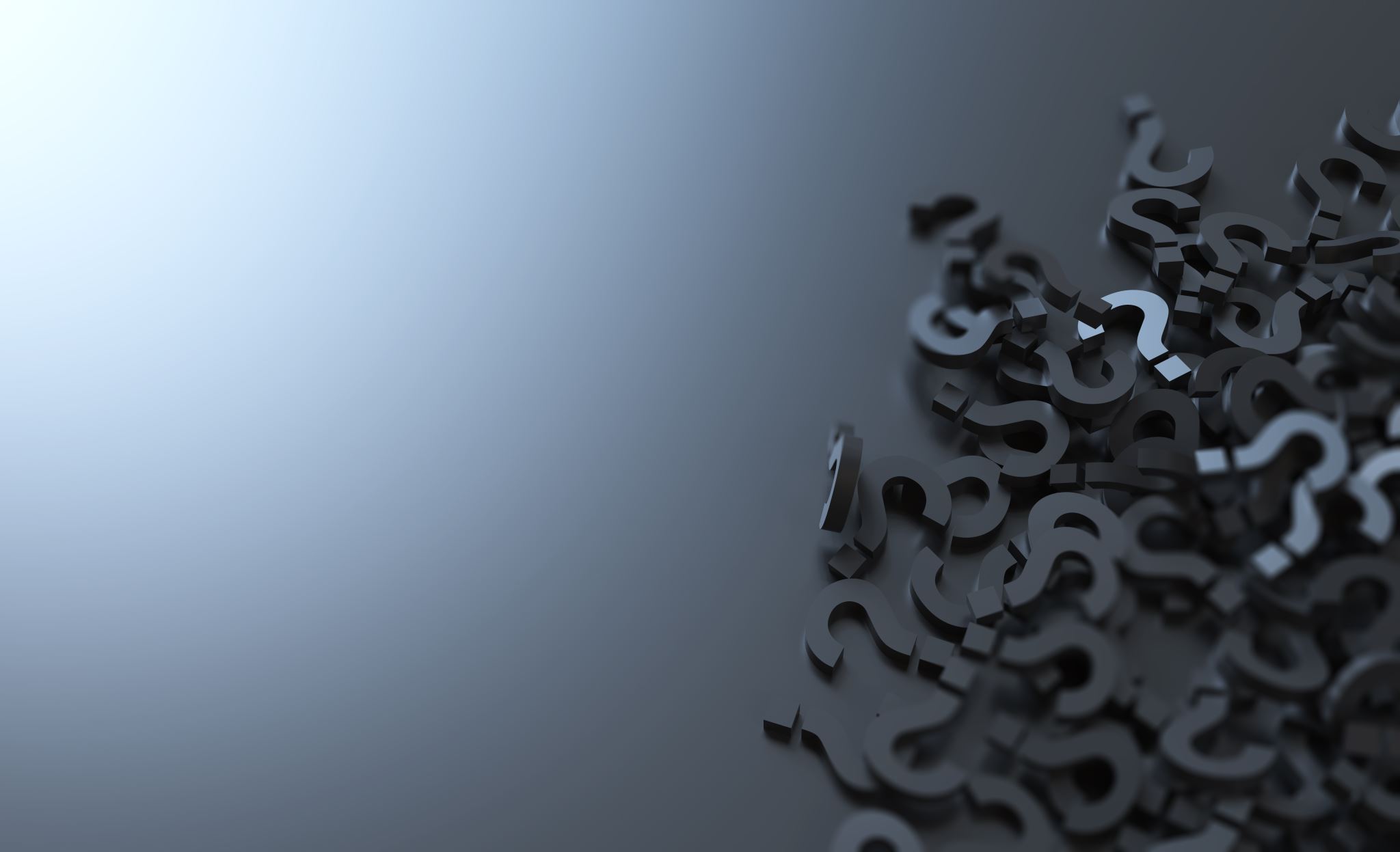 Tensions and Challenges
Conflict and power struggles of academic discourse socialisation (Wingate, 2015). 
Shared understanding of purpose and value of ALL and balancing core content with academic literacies: 
“I'm also interested in trying to embed some of the stuff we covered more directly into existing UG and FY modules and have been sounding out convenors in search of potential space. Needless to say some are very protective of their substantive content but others are more receptive and realise skills might be part of the solution to narrowing the attainment gap(s).” (AI lead)
Shared communication: access to information and resources, managing mixed messages, occluded academic practices and School barriers to learning (Haggis, 2006; Hallett, 2013) e.g. assignment requirements, labelling of ‘open door’ and ‘drop-in’ sessions.
Tensions and Challenges
Diverse content, language and skills needs of students: 
95% of School’s PGT students from different educational background with EAL and limited disciplinary background. 
Academic requirements and language main stressors for EAL students (Haggis, 2006; Fenton-Smith and Humphreys, 2017).
Language barrier to intercultural communication between ‘home’ and Chinese students: reinforces ‘them and us’ identities rather than ‘we’re all in this together’?
“Both, Alison is so nice and patient so is Sophia. They encourage me a lot, which makes me have the courage to speak English without afraid of making mistakes.”​ (Chinese student)
Building relationships of trust and understanding
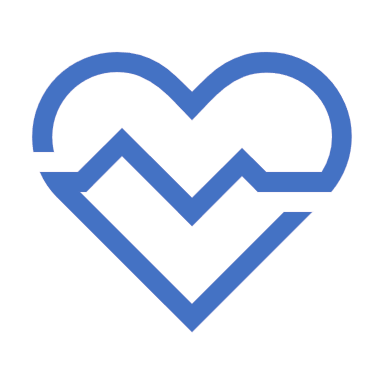 We are all in this together but do we all see ourselves as being in this together?
References
Alexander, O.; Sloan, D.; Hughes, K. and Ashby, S. 2017. Engaging with quality via the CEM model: Enhancing the content and performance management of postgraduate in-sessional academic skills provision. Journal of English for Academic Purposes 27, 56-70. 
Andon, S.; Fitzpatrick, D. and Bernstein, D. 2019. The changing demands and the nature of embedded support. BALEAP PIM The Future of EAP, Goldsmiths, University of London.
Bruce, I. .2011. Theories and Concepts of English for Academic Purposes. Basingstoke: Palgrave Macmillan.
Fenton-Smith, B. and Humphreys, P. 2015. Language specialists' views on academic language and learning support mechanisms for EAL postgraduate coursework students: The case for adjunct tutorials. Journal of English for Academic Purposes 20, 40-55.
Fenton-Smith, B. and Humphreys, P. 2017. Language specialists’ views on the academic language and learning abilities of English as an additional language postgraduate coursework students: towards an adjunct tutorial model. Higher Education Research & Development, 36(2), 280-296.
Haggis, T. 2006. Pedagogies for diversity: retaining critical challenge amidst fears of ‘dumbing down’. Studies in Higher Education, 31(5), 521-535.
Hallett, F. 2013. Study support and the development of academic literacy in higher education: a phenomenographic analysis. Teaching in Higher Education, 18(5), 518-530. 
QAA. 2020. 2nd ed. Contracting to Cheat in Higher Education: How to Address Essay Mills and Contract Cheating. [Available online] https://www.qaa.ac.uk/docs/qaa/guidance/contracting-to-cheat-in-higher-education-2nd-edition.pdf
Webster, S. 2019. Value Creation in a Partnership Academic Literacy Programme. Paper 27, BALEAP 2017 Conference Proceedings, University of Bristol: Garnet, 139-146. 
Wilson, B.G.; Ludwig-Hardman, S.; Thornam, C. and Dunlap, J. 2004. Bounded Community: Designing and facilitating learning communities in formal courses. International Review of Research in Open and Distance Learning. 5(3), 1-22.
Wingate, U. and Tribble, C. 2012. The best of both worlds? Towards and English for Academic Purposes/ Academic Literacies writing pedagogy. Studies in Higher Education, 37(4), 481-495.
Wingate, U. 2015. Academic Literacy and Student Diversity: The Case for Inclusive Practice. Bristol: Multilingual Matters.
Wingate, U. 2016. Academic literacy across the curriculum: Towards a collaborative instructional approach. Language Teaching, 51(3), 1-16.